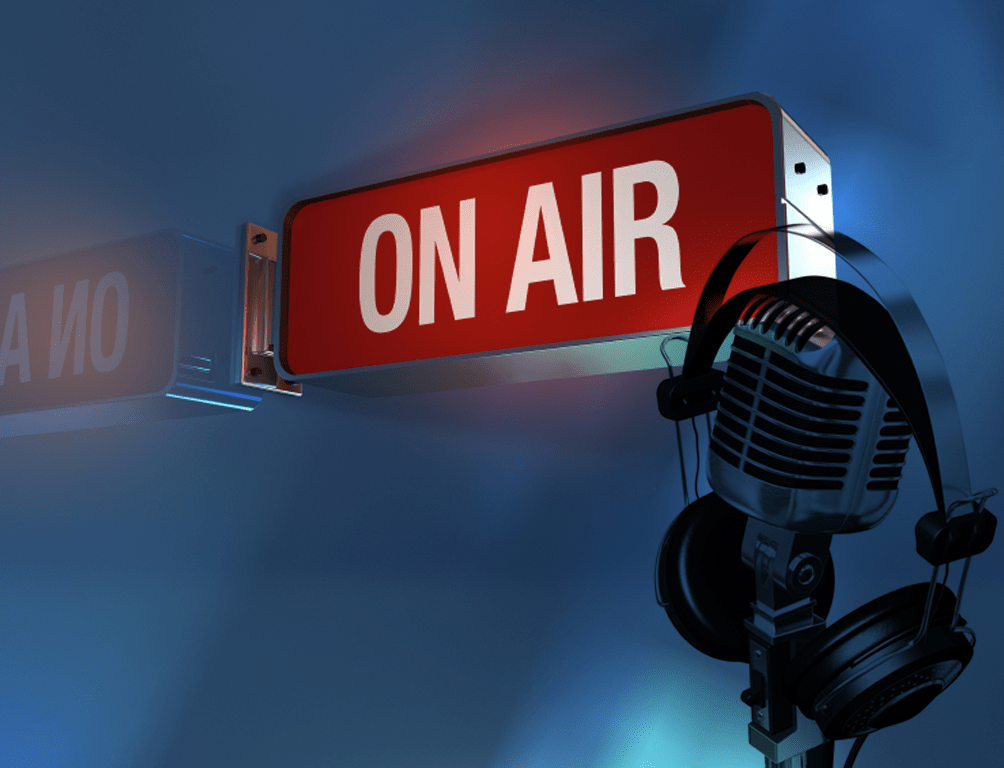 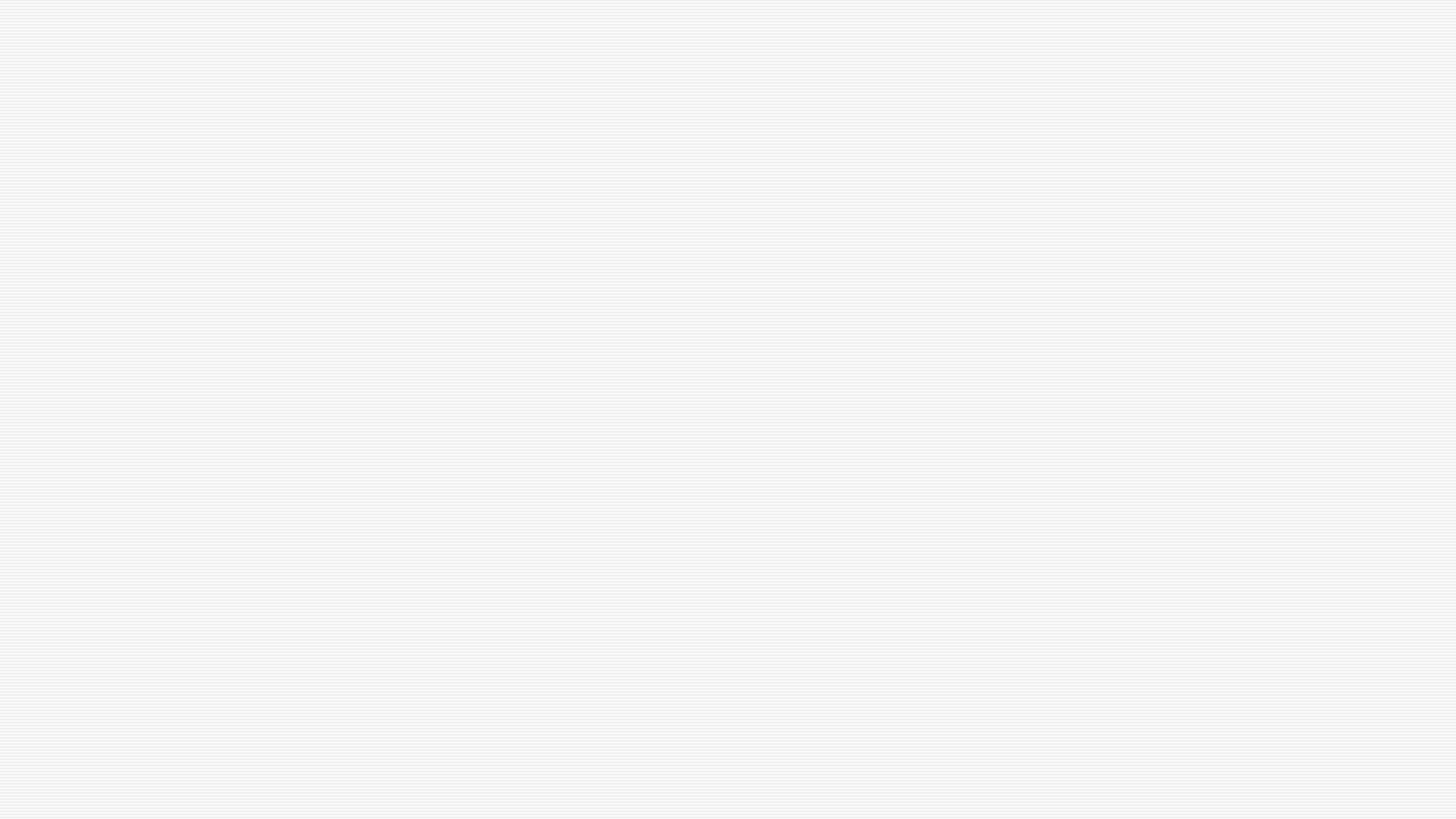 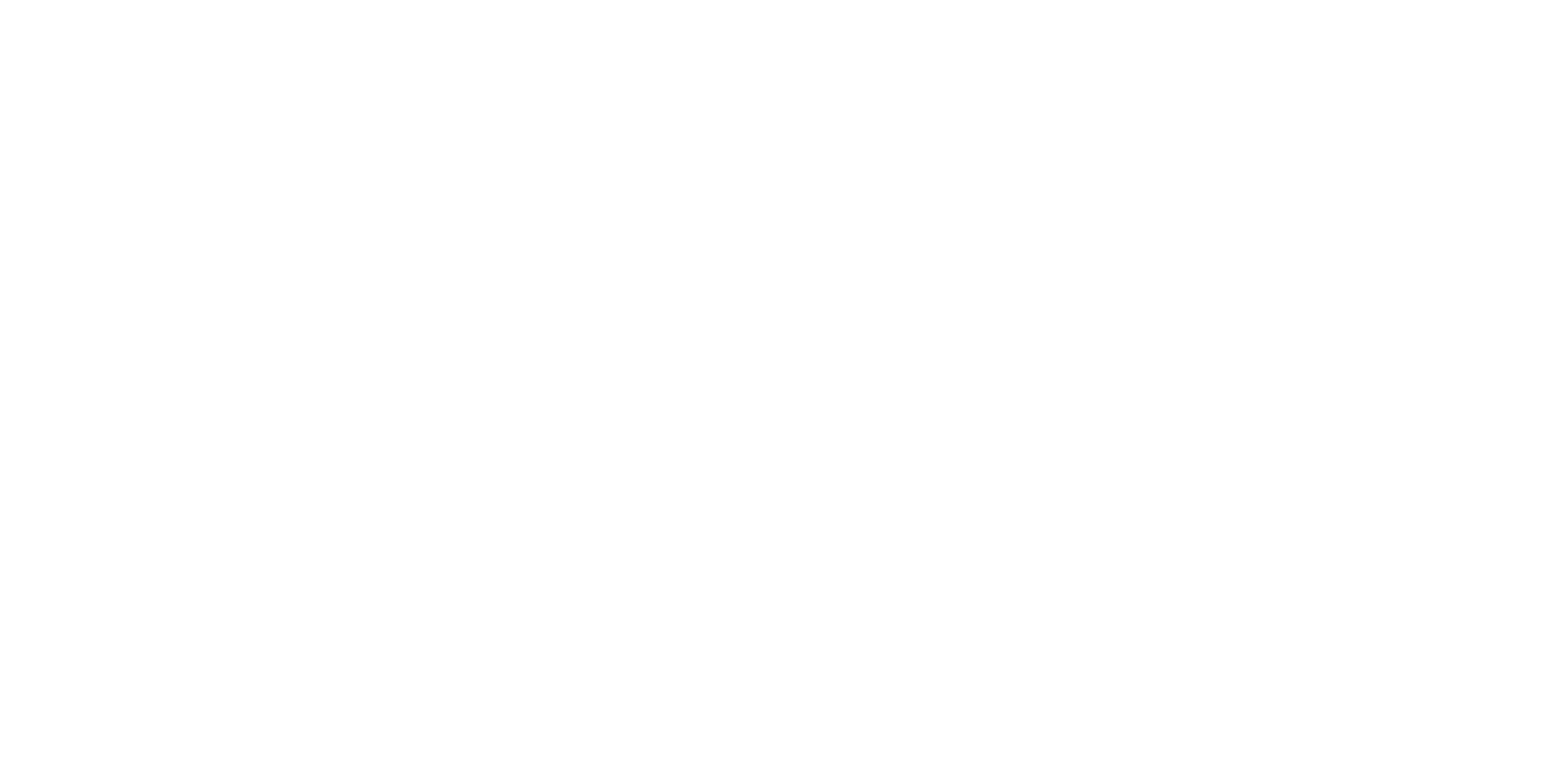 EWTN RADIO WEBINAR
z
Exercising Healthy Imaging
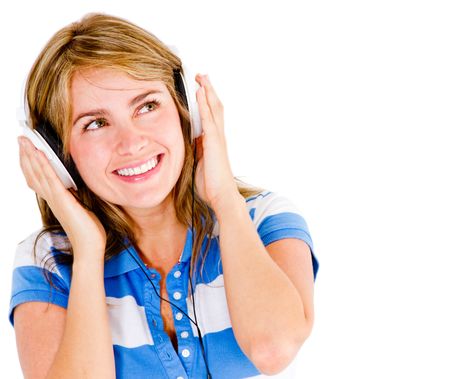 Main Objective
Engaging our audience with words. To paint the canvas every day in story (live or written) to evoke emotions that keep bringing them back to our stations.
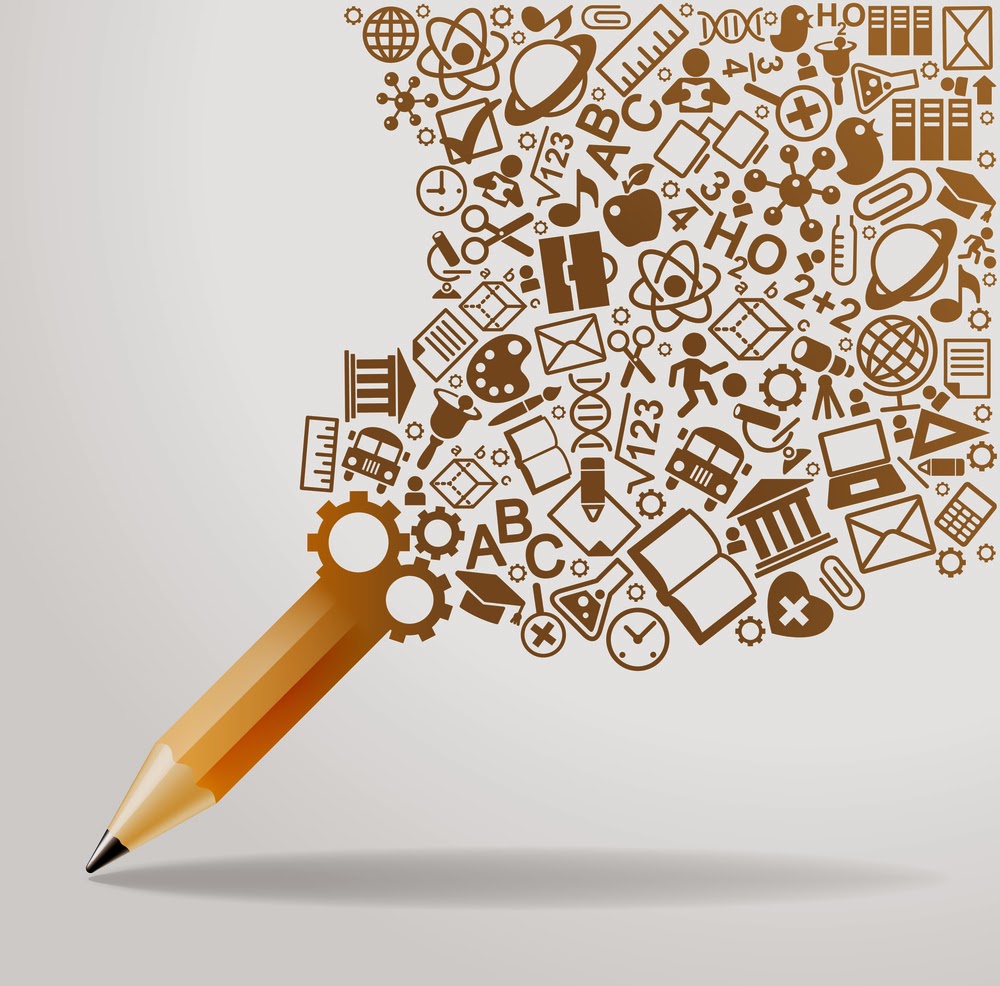 Where do you Start?
Find the Emotion not the information
Make the time and write regularly
Collaboration
Make Pinterest Your Friend
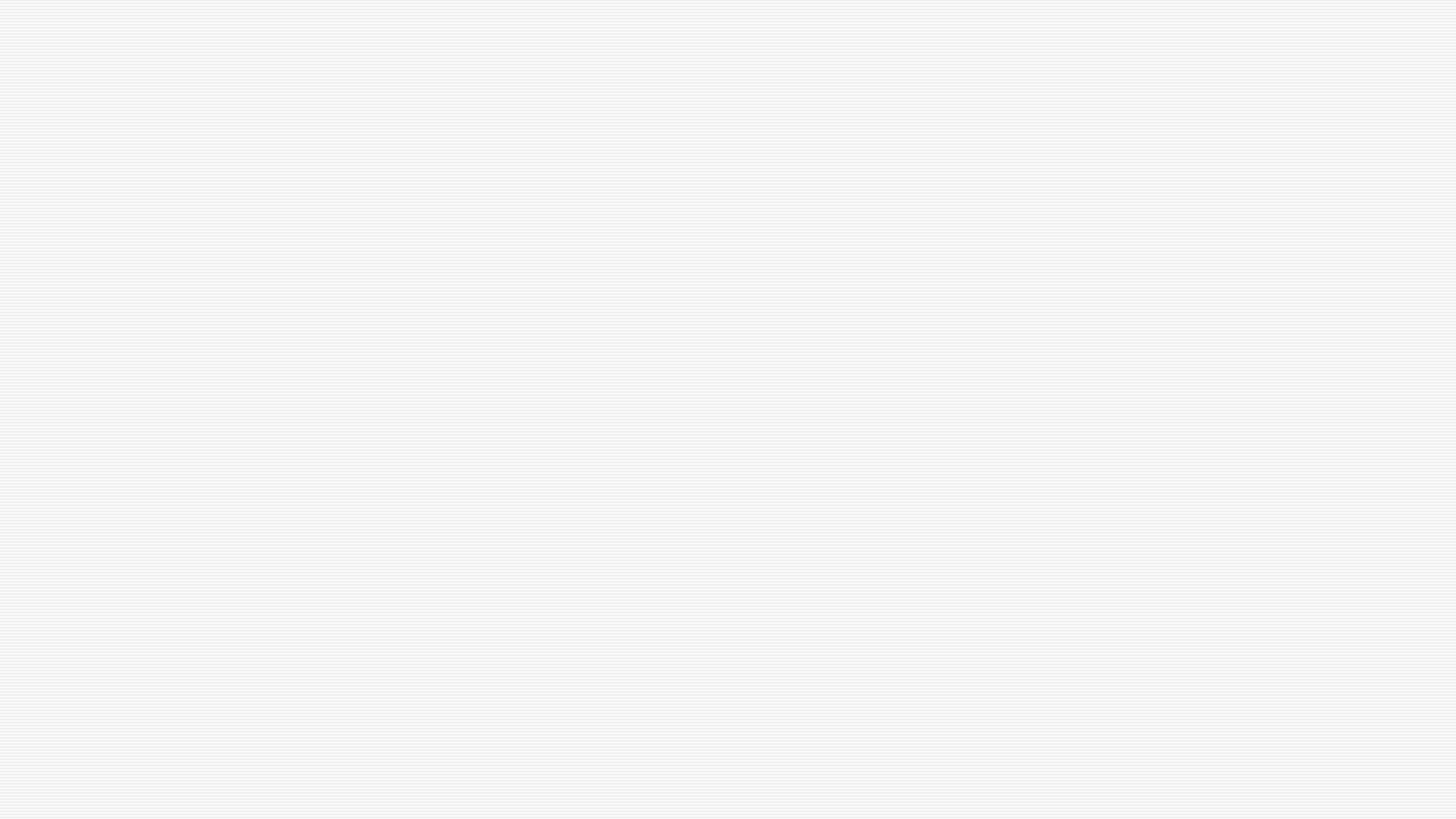 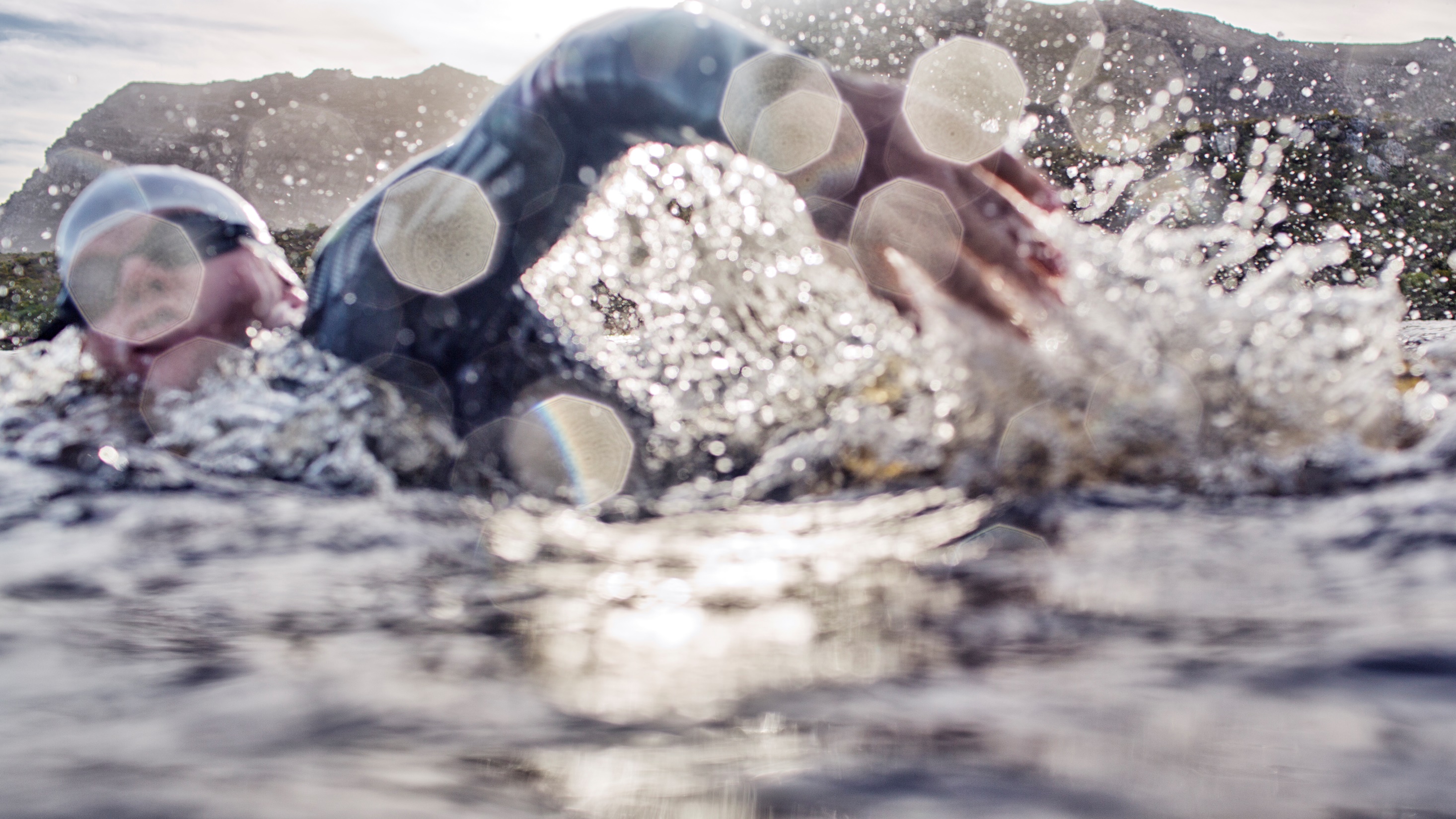 Tools
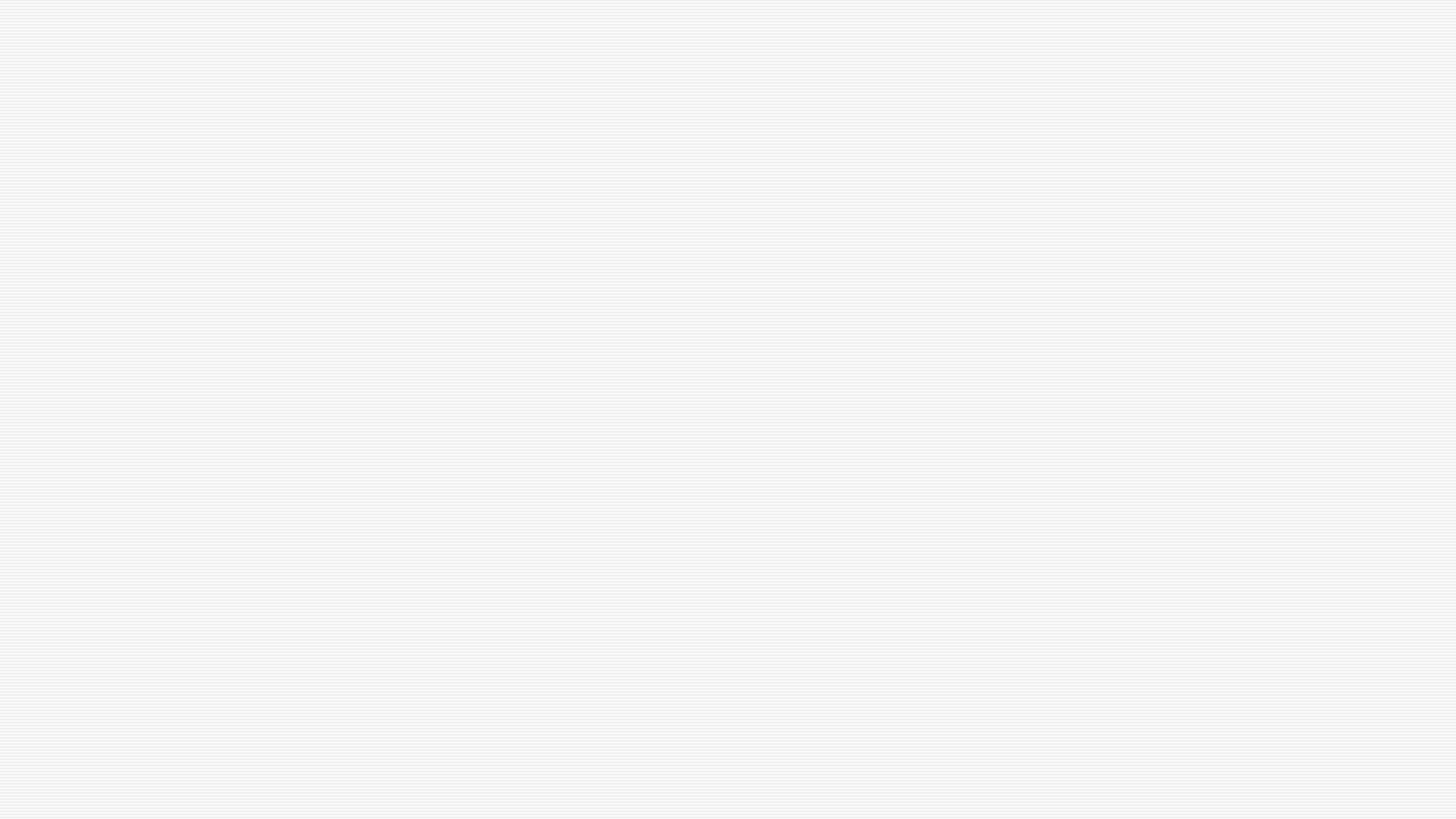 z
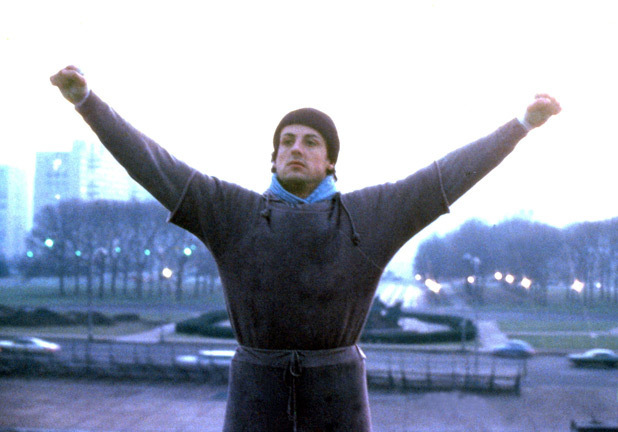 Exercise Plan
Inviting 
+ 
compassion 
x 
transparency 
=Winning Promo
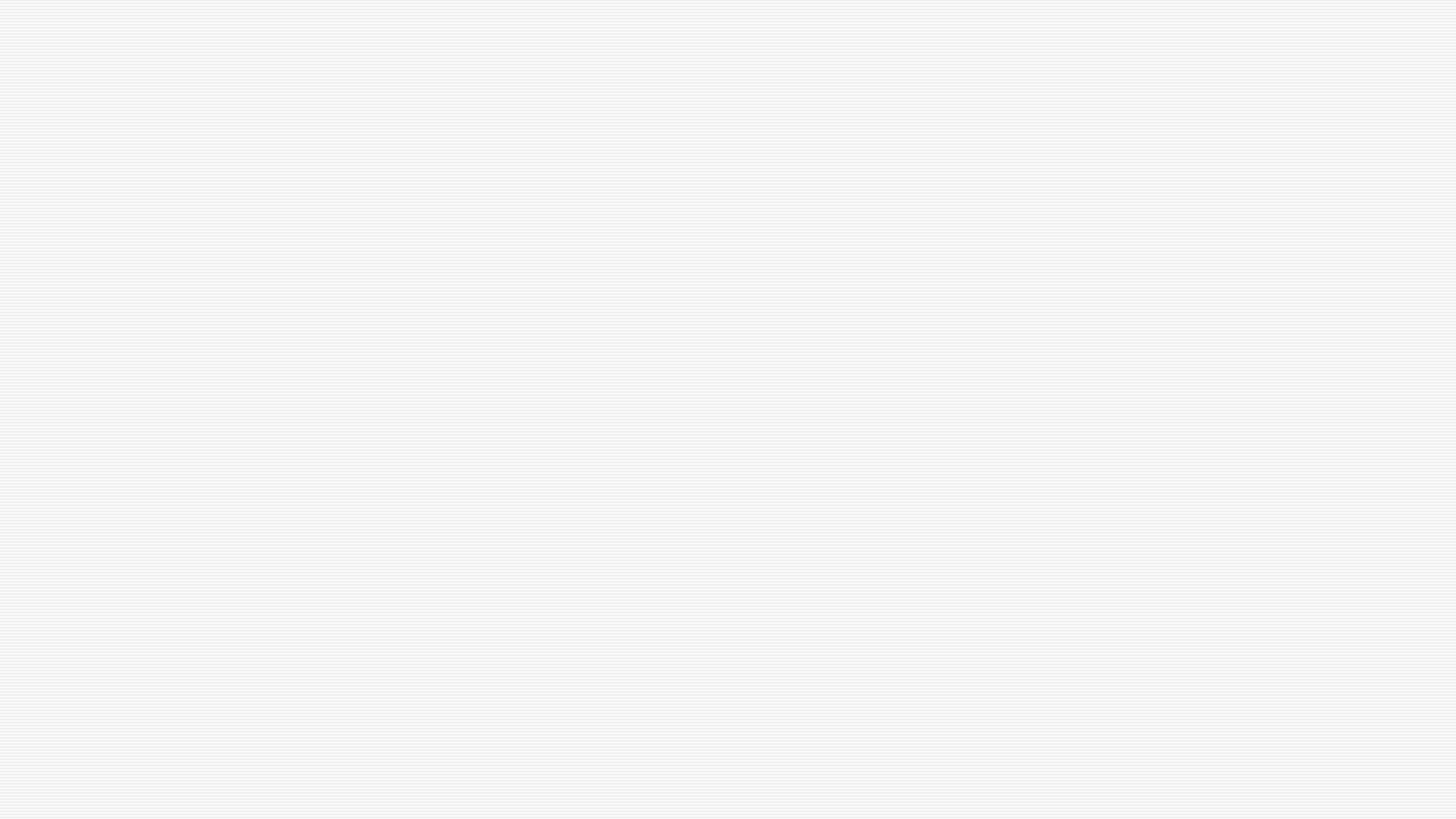 z
Fitness Progress
If your imaging is right, then your pledge drives will be right and you’ll hear the difference.
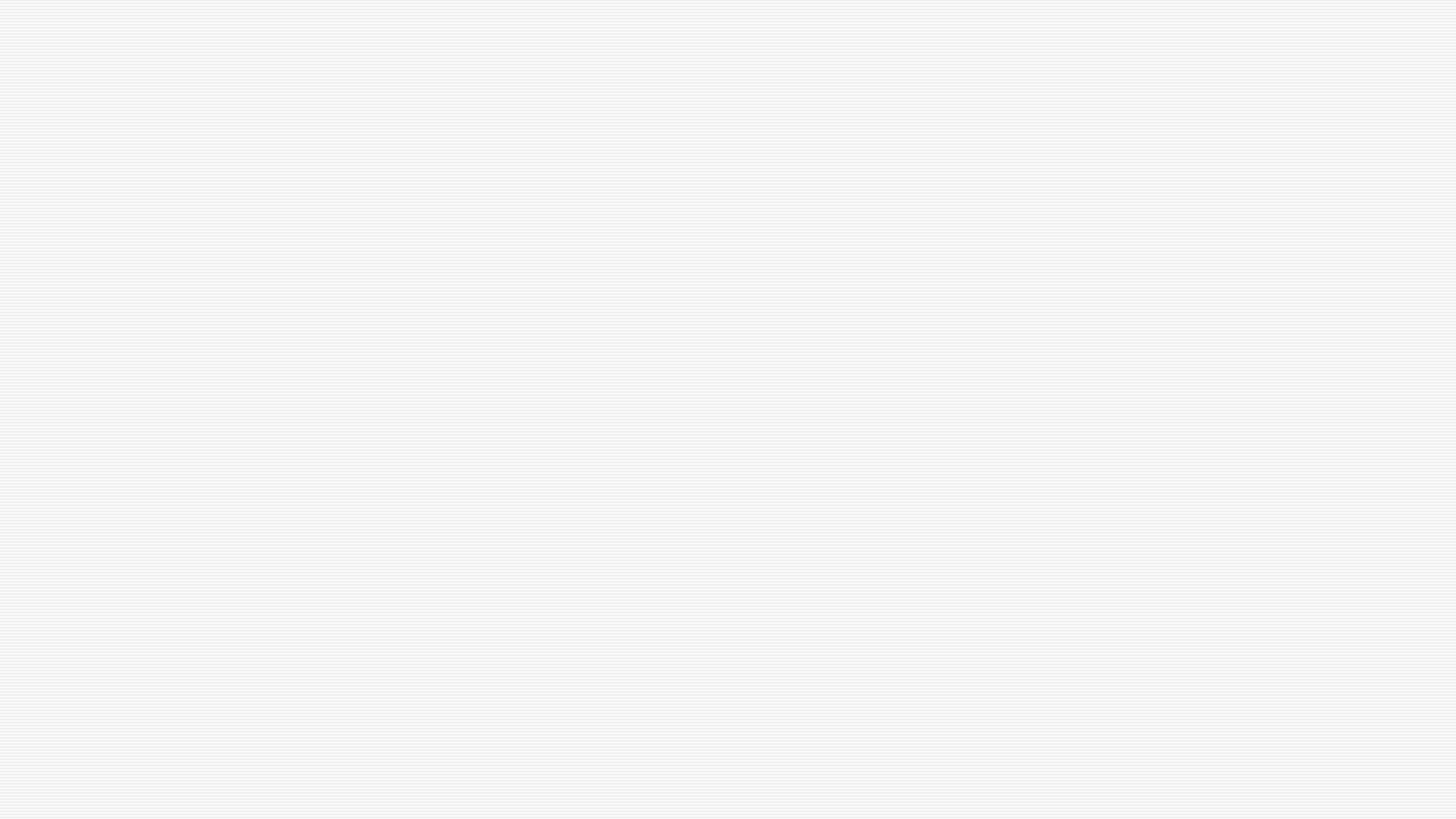 z
Thank You
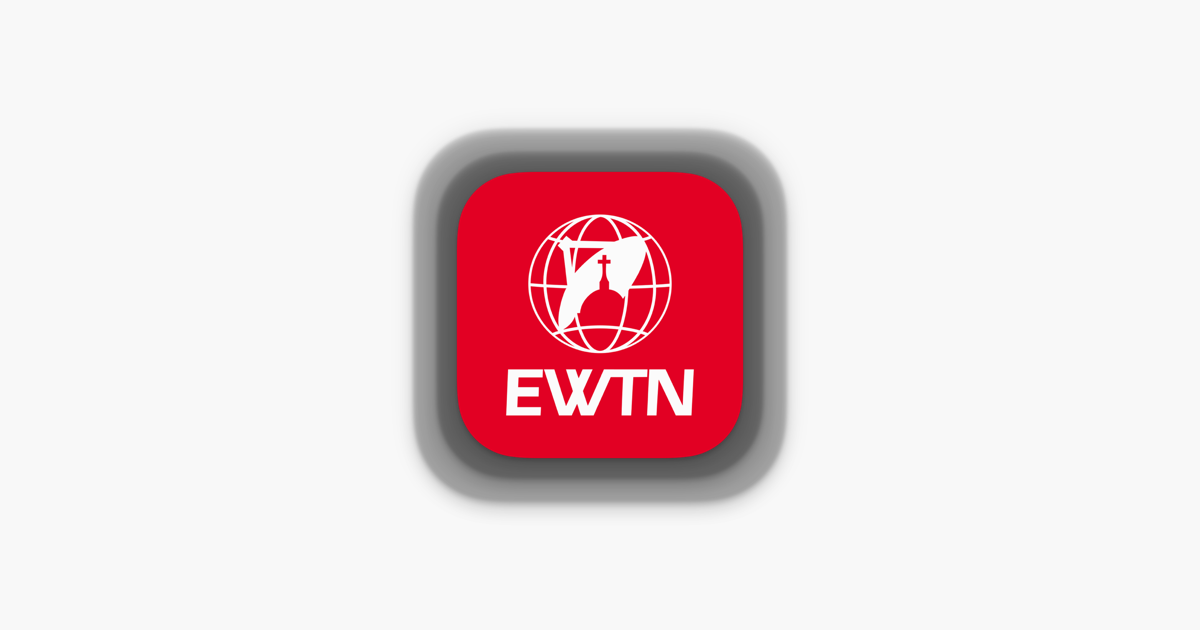 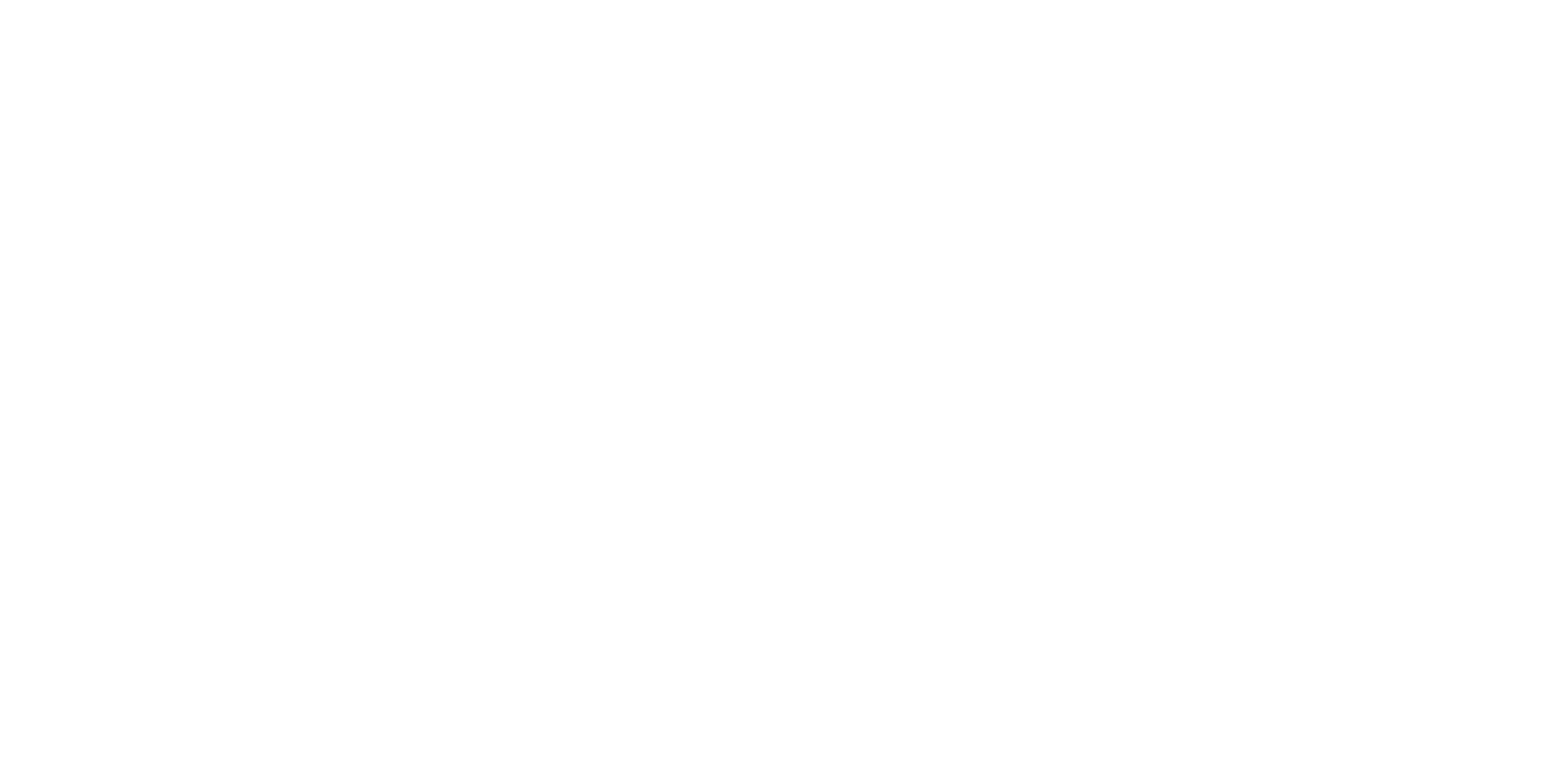 amckay@ewtn.com